I would like to have here these (in addition to the Calculated values)
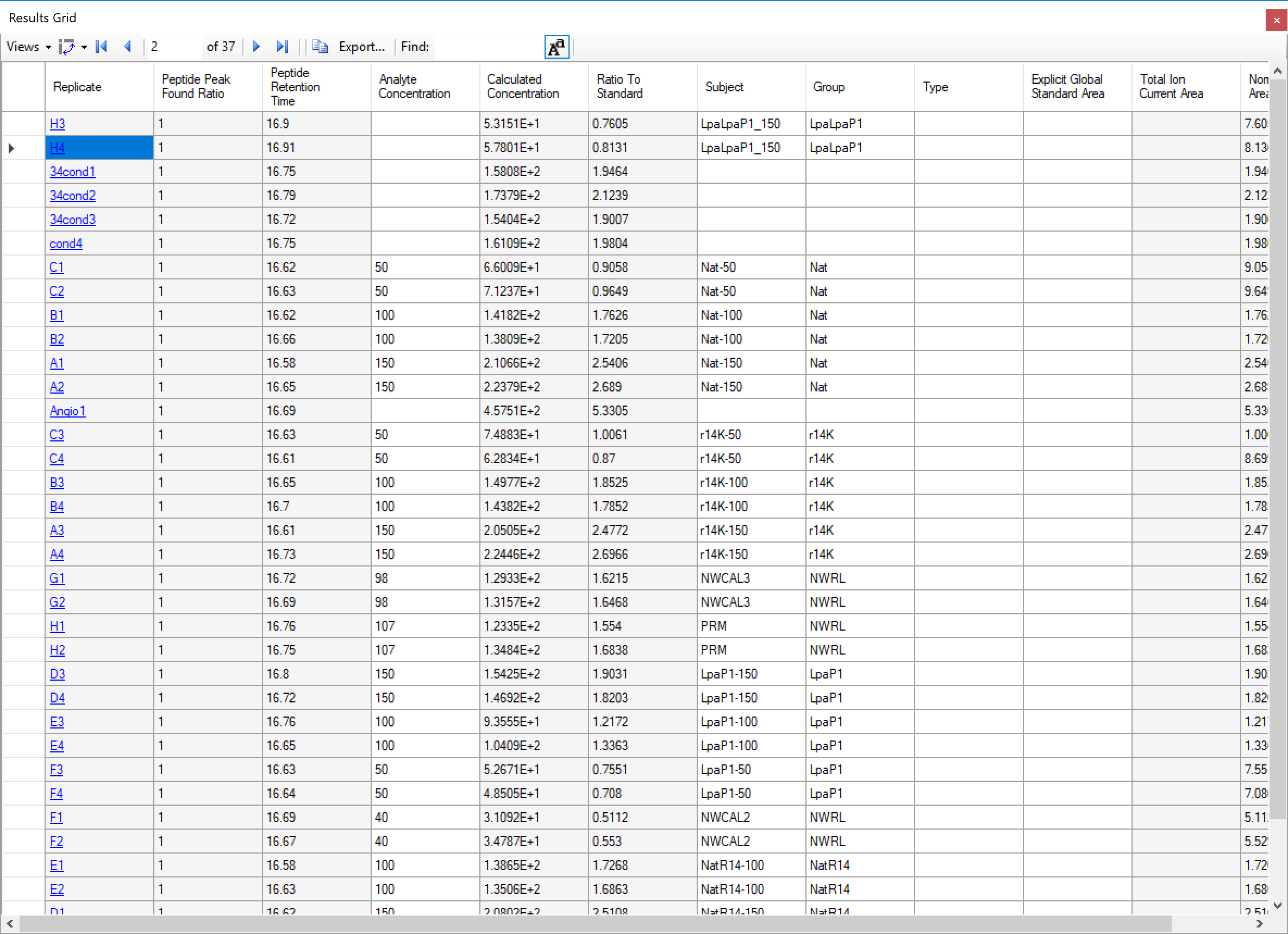 Total Area
Total Standard Area